1
ИИ в Медицине
Стратегическое партнёрство Сеченовский Университет и Билайн
Дирекция по искусственному интеллекту и инновационным продуктам
Александр Арутюнян 
Руководитель по продуктам на основе ИИ для медицины
Москва, MedSoft, апрель 2023
1 - программное обеспечение, основанное на модели машинного обучения, для распознавания и анализа медицинских изображений
Прогнозирует возникновение ощущения одиночества у пожилых людей
Определяет есть ли у вас проблемы с сердцем, просто по звуку вашего голоса
Предсказывает у кого через два года разовьется деменция
Оценивает может ли у вас случиться смертельный сердечный приступ и когда это произойдет
…
Помогает анализировать большие объёмы биологических данных
Диагностирует COVID-19 по рентгенограмме грудной клетки
Возможности ИИ в медицине
Искусственный интеллект в медицине
1
2
3
4
5
6
1 - AI programme yields promising results for chest x-rays diagnosing COVID-19
4 - Artificial Intelligence Used To Predict Loneliness In Senior Citizens
2 - Using AI to Analyze Large Amounts of Biological Data
5 - Artificial intelligence accurately predicts who will develop dementia in two years
3 - Artificial intelligence can tell if you’ve got heart problems simply by the sound of your voice
6 - A new artificial intelligence-based approach can predict if and when a patient could die of a heart attack.
инфраструктура
в 2021 году мы создали цифровую лабораторию
экспертиза
Партнёрство с экспертов Медицины и IT
мировой опыт
разработка
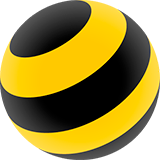 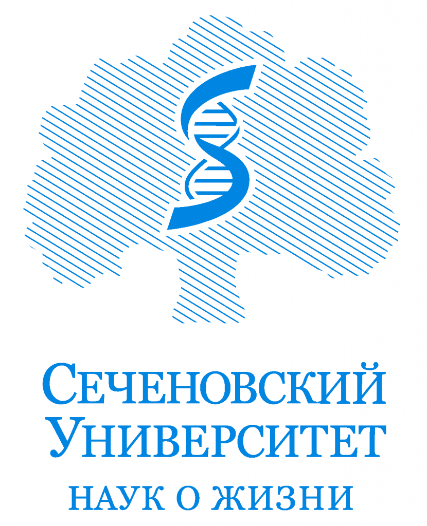 лаборатории
Data Sciense
оборудование
инновации
материалы исследований
каналы продаж
1
2022
1 - наука о работе с данными
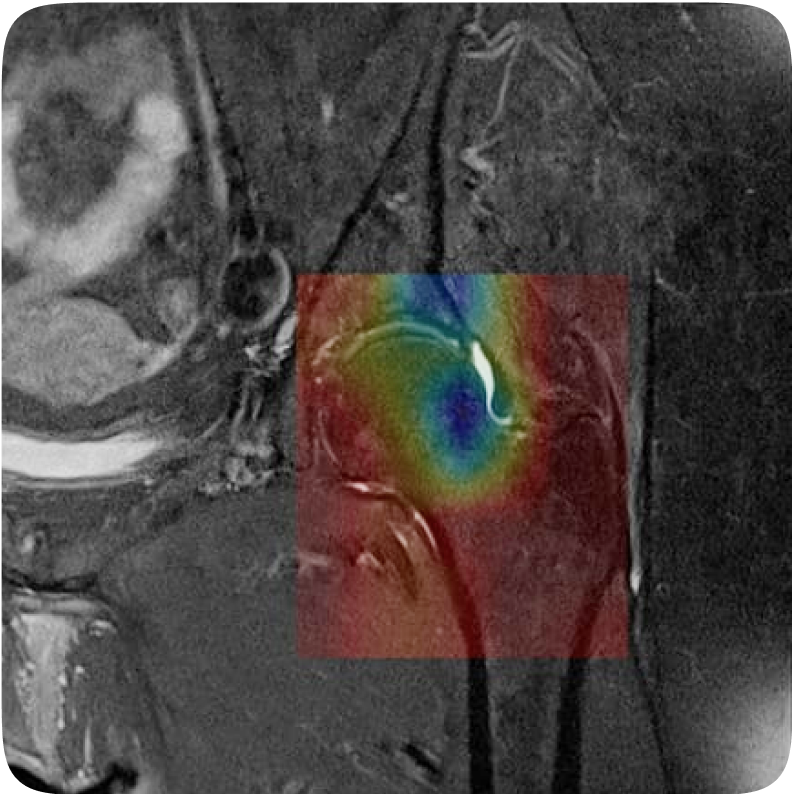 Возможность сегментирования в просмотрщике изображения
Удалённая работа
Разметка и валидация результата
Получение готовых сегментированных датасетов
Цифровая лаборатория
Работа с данными
Облачная платформа для формирования датасетов
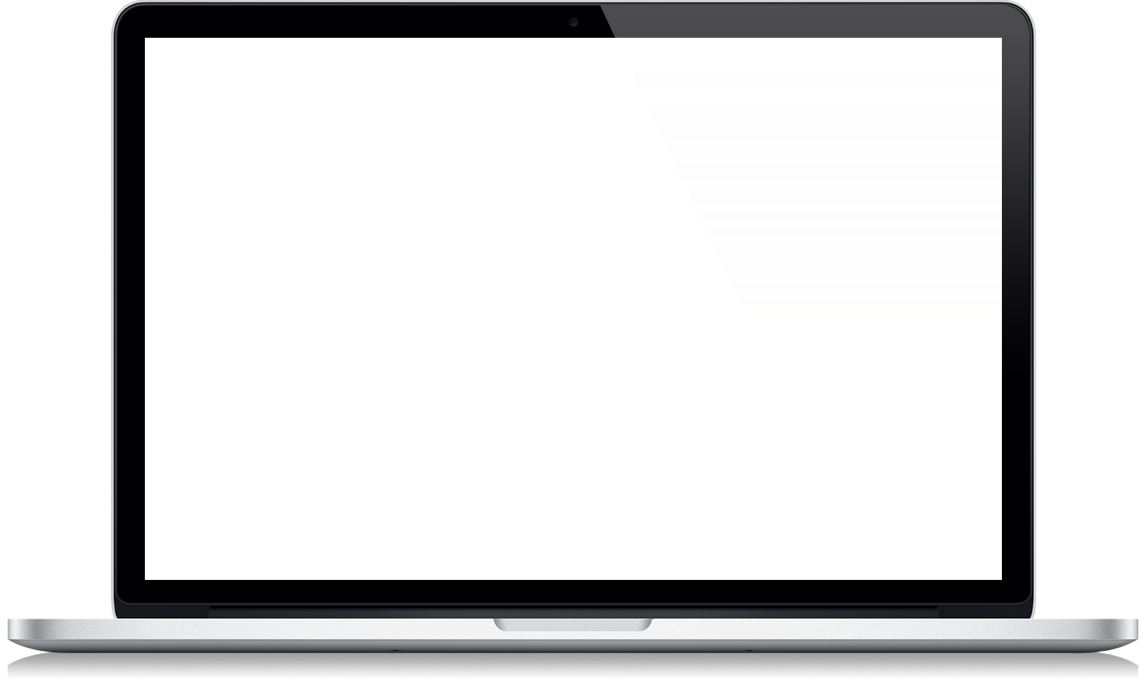 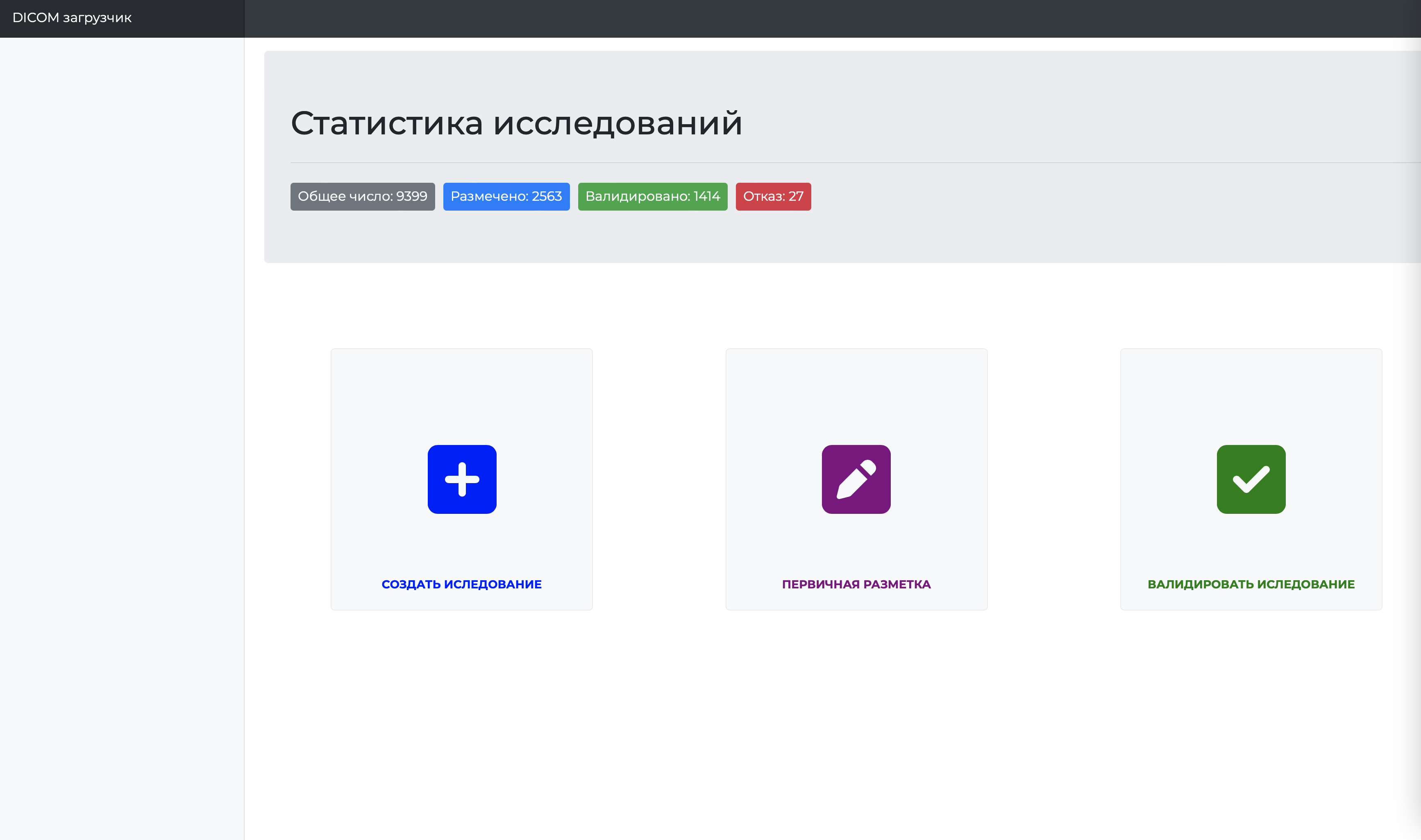 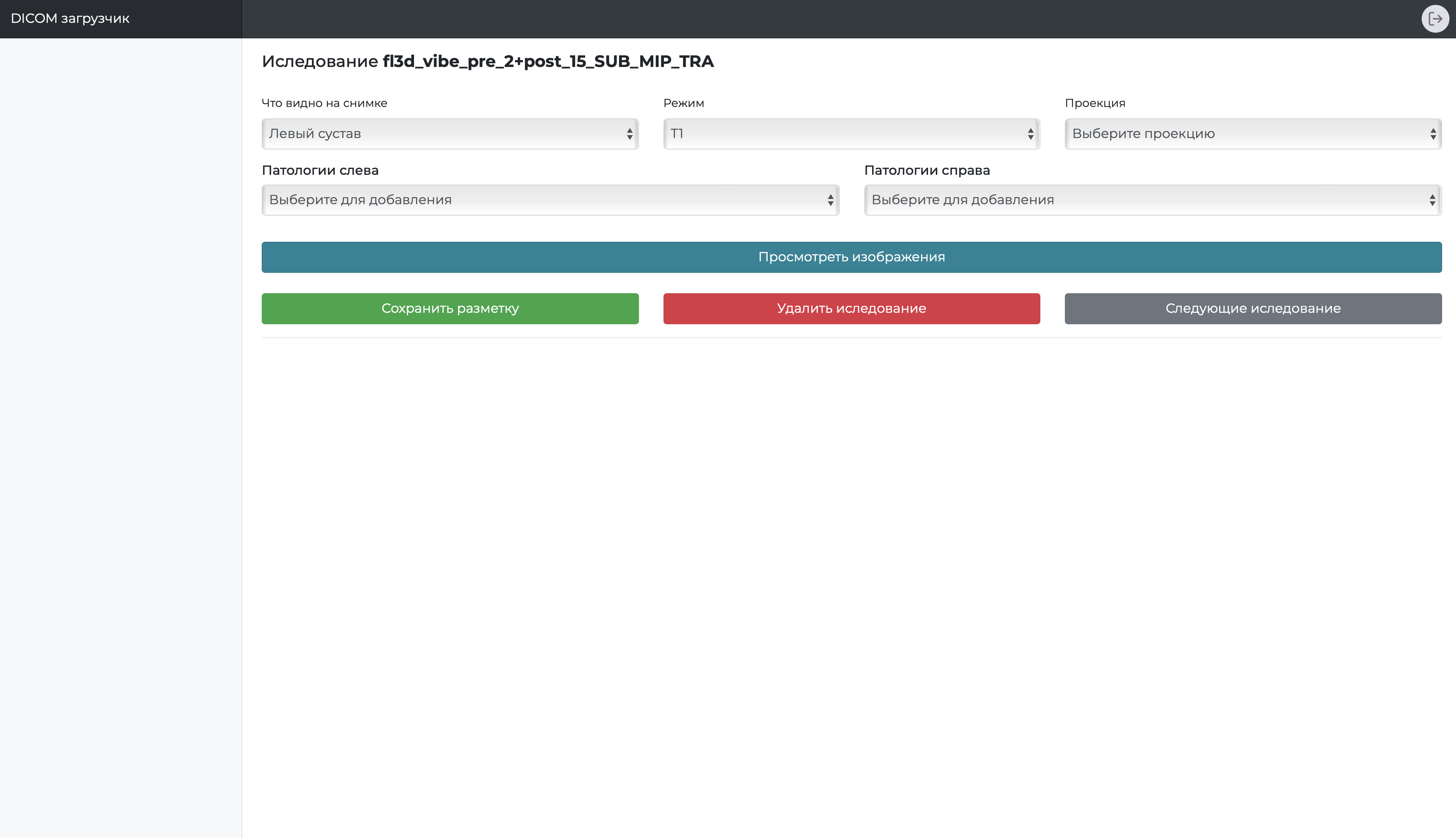 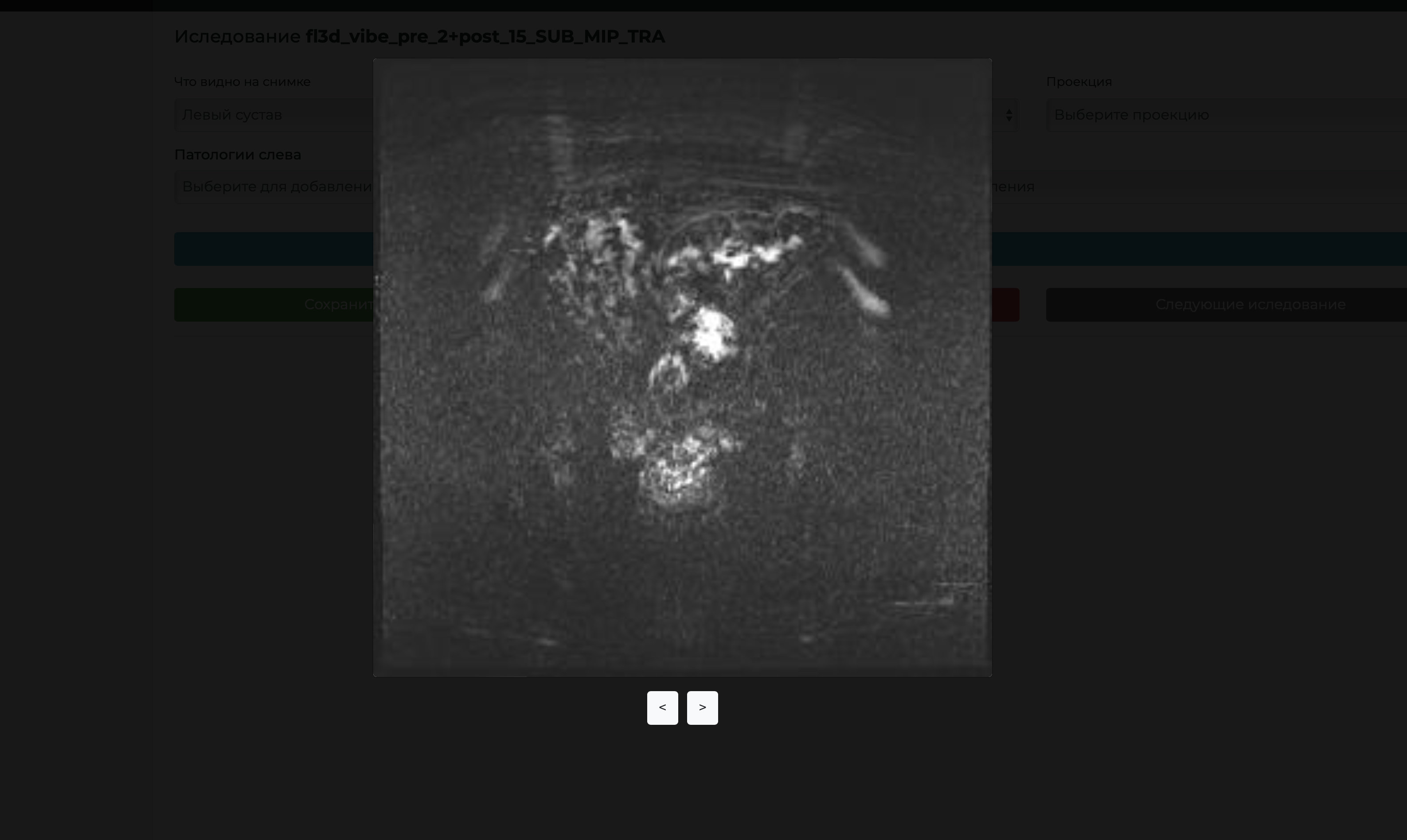 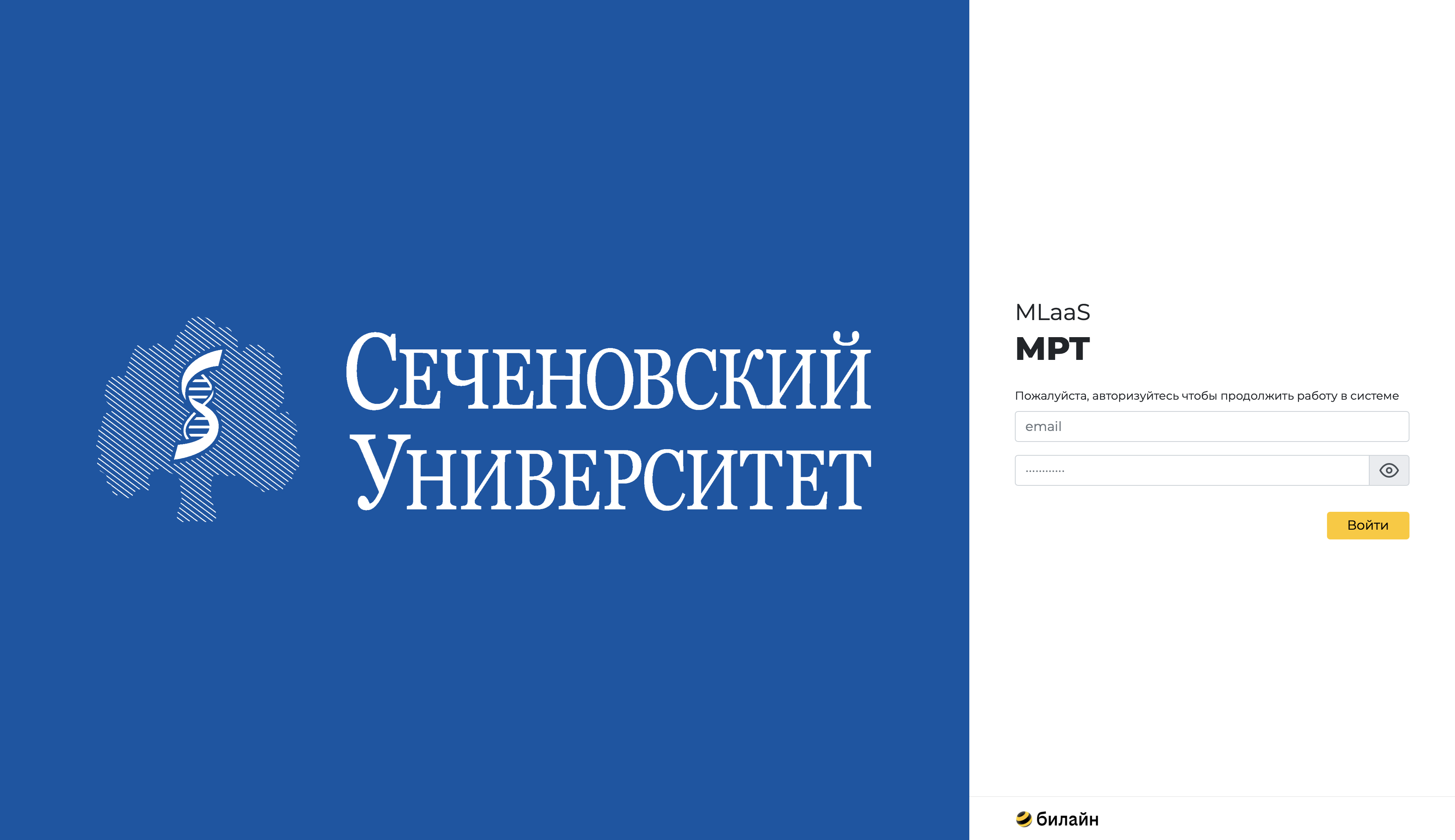 1
ИИ продукты для диагностики
Определение травмы тазобедренного сустава
анализ данных
МРТ тазобедренного сустава
МРТ тазобедренного сустава
Результат:
1
80%
с точностью более научились предсказывать развитие патологии тазобедренного сустава в частности синовита и повреждения хряща (наиболее часто встречающихся патологий). Особенно это важно на ранних стадиях развития заболевания.
* согласно статистическим данным заказчиков
* данный материал носит информационно-справочный характер, составлен с целью демонстрации сотрудничества компаний/результатов оказания услуг билайн и не является рекламой
* билайн осуществляет обработку обезличенных данных, предоставленных заказчиком
640 391
Выявлено новых случаев онкозаболеваний в год
22,9%
Процентный рост онкологических заболеваний за последние 10 лет
3 928 338
Количество онкологических пациентов, состоящих на учёте в онкодиспансерах
21 720 чел.
Самая высокая смертность от рака молочной железы среди женщин
40 318 чел.
Самая высокая смертность от рака легких среди мужчин
Онкологические заболевания в России
1
2
выяснилось, что треть пациентов обнаружили у себя опасный диагноз самостоятельно, 
у 32% респондентов врачи не подтвердили болезнь
Благотворительный фонд AdVita
4
Министерство Здравоохранения РФ
Искусственный Интеллект может улучшить результаты лечения пациентов на 30-40%
При снижении затрат на лечение до 50%
3
ежегодно ошибки врачей становятся причиной более 70 тыс. осложнений у пациентов.
Frost & Sullivan
1 — Статистика с официального сайта главного онколога Минздрава РФ Андрея Карпина
3 — Интерфакс: Минздрав сообщил о 70 тыс. случаев осложнений в год из-за ошибок врачей
2 — ОФИЦИАЛЬНЫЙ ПОРТАЛ МИНЗДРАВА МОСКОВСКОЙ ОБЛАСТИ ОБ ОНКОЛОГИЧЕСКОЙ ПОМОЩИ
4 — Global Medical Imaging & Informatics Market Thrives with AI and Cloud as Healthcare Sector Focuses on Quadruple Aim
ИИ продукты для диагностики
Морфометрический анализ гистологических препаратов
Этап 1: Сегментация
Использования ИИ в медицине дает точный результат за 1 минуту.
Технология доказала свою состоятельность.  Это предоставляет экономию времени дорогих специалистов, увеличение числа анализов, в единицу времени, сокращение ожидания пациентов на проведение обязательного анализа.
биопсия почки
биопсия толстой кишки
Изображение до обработки
Изображение до обработки
Изображение после обработки
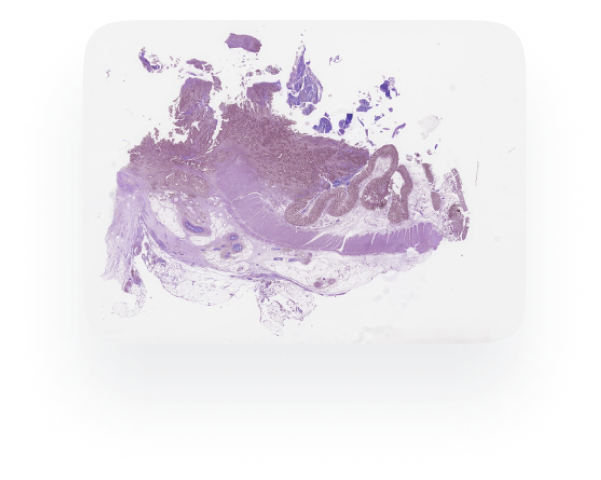 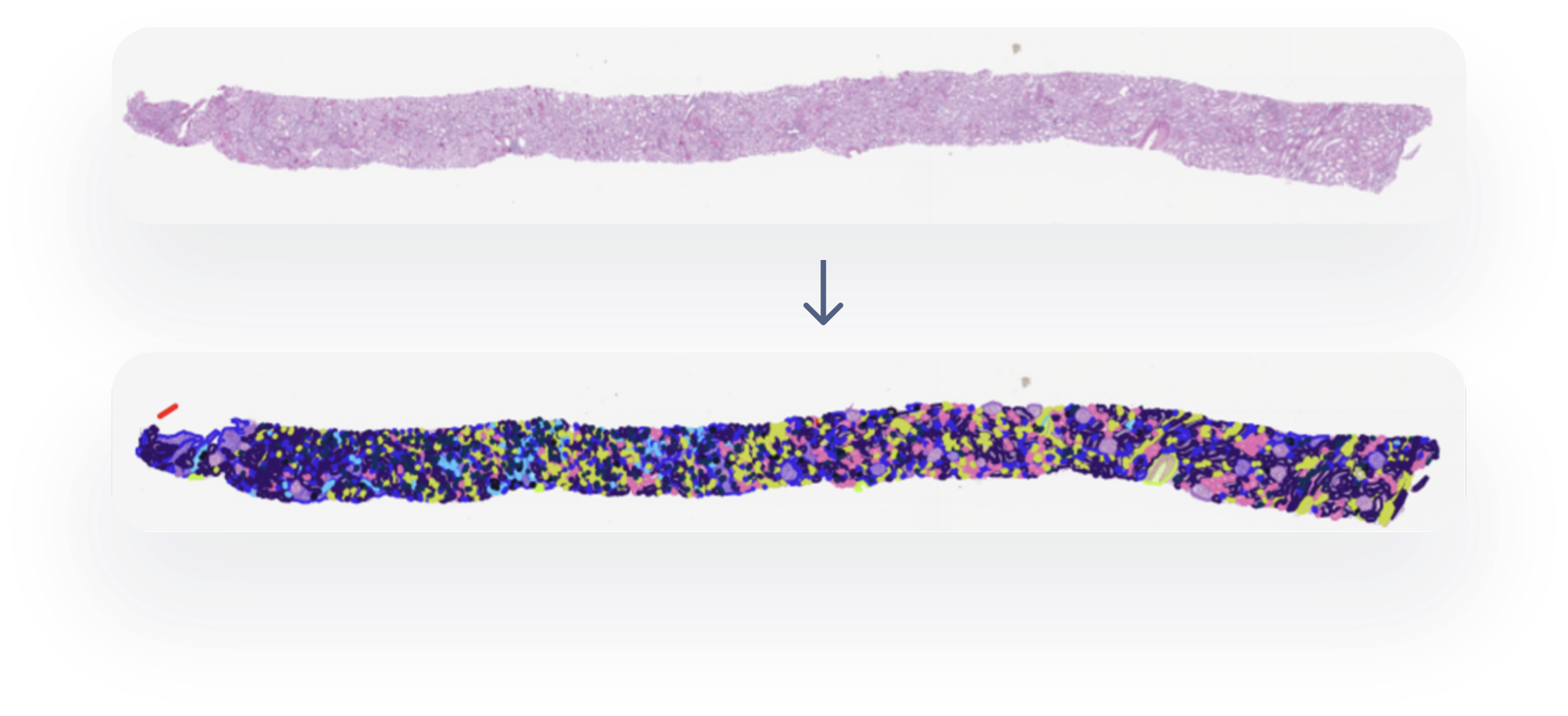 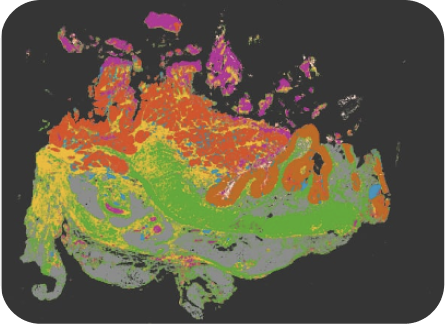 Изображение после обработки
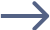 92%
99%
Accuracy
Accuracy
1
1
1 - точность распознавания
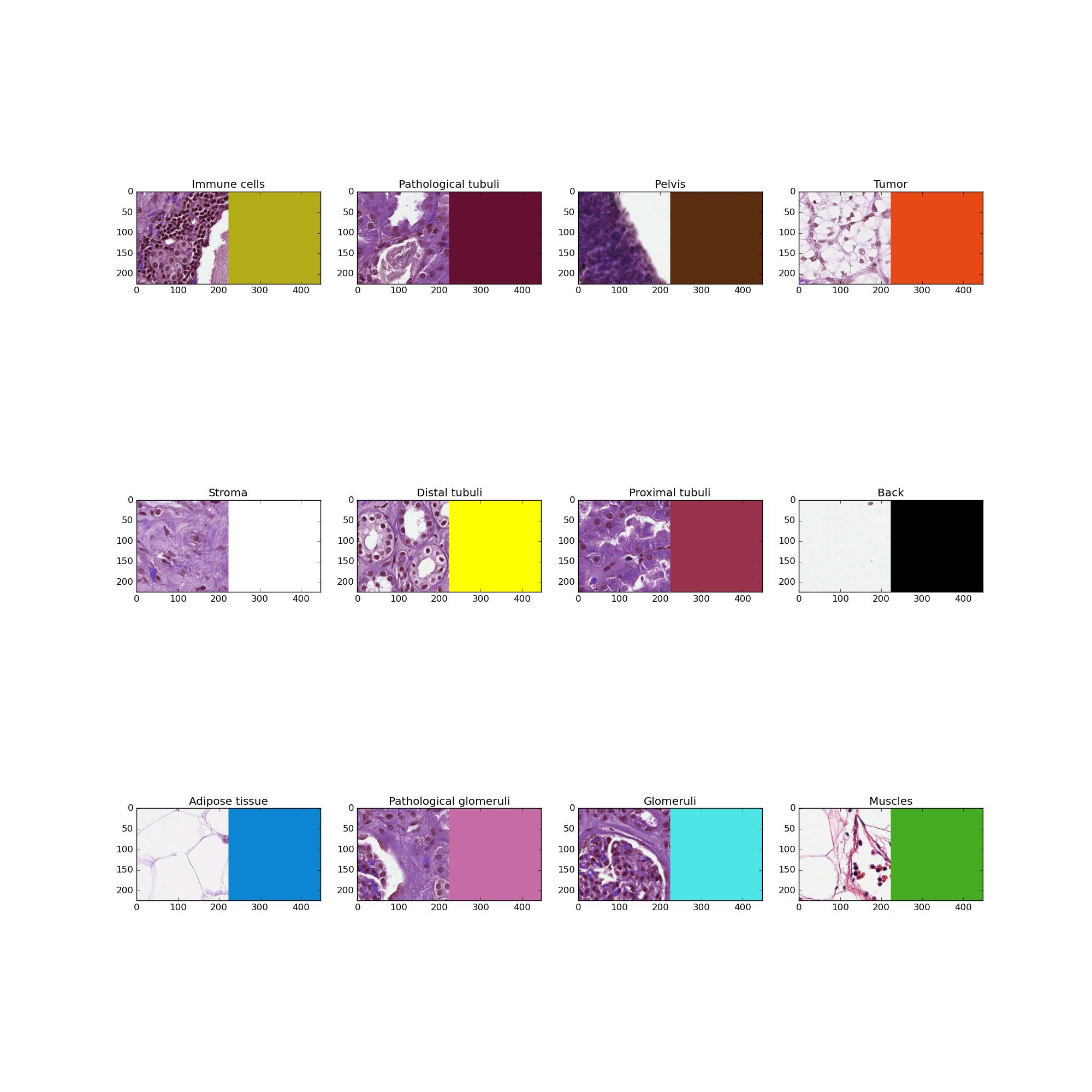 формирование выводов
Probability of acute cellular rejection 92%

Probability of reversible changes 5%

Probability of 
normal tissue 3%
ИИ продукты для диагностики
Морфометрический анализ гистологических препаратов
Этап 2: Анализ
Использования ИИ в анализе даёт возможность врачам формировать персонализированные рекомендации по терапии 
В трансплантологии ИИ анализ способен предоставить врачам возможность принять более обоснованное решение по принятию/отторжению органа
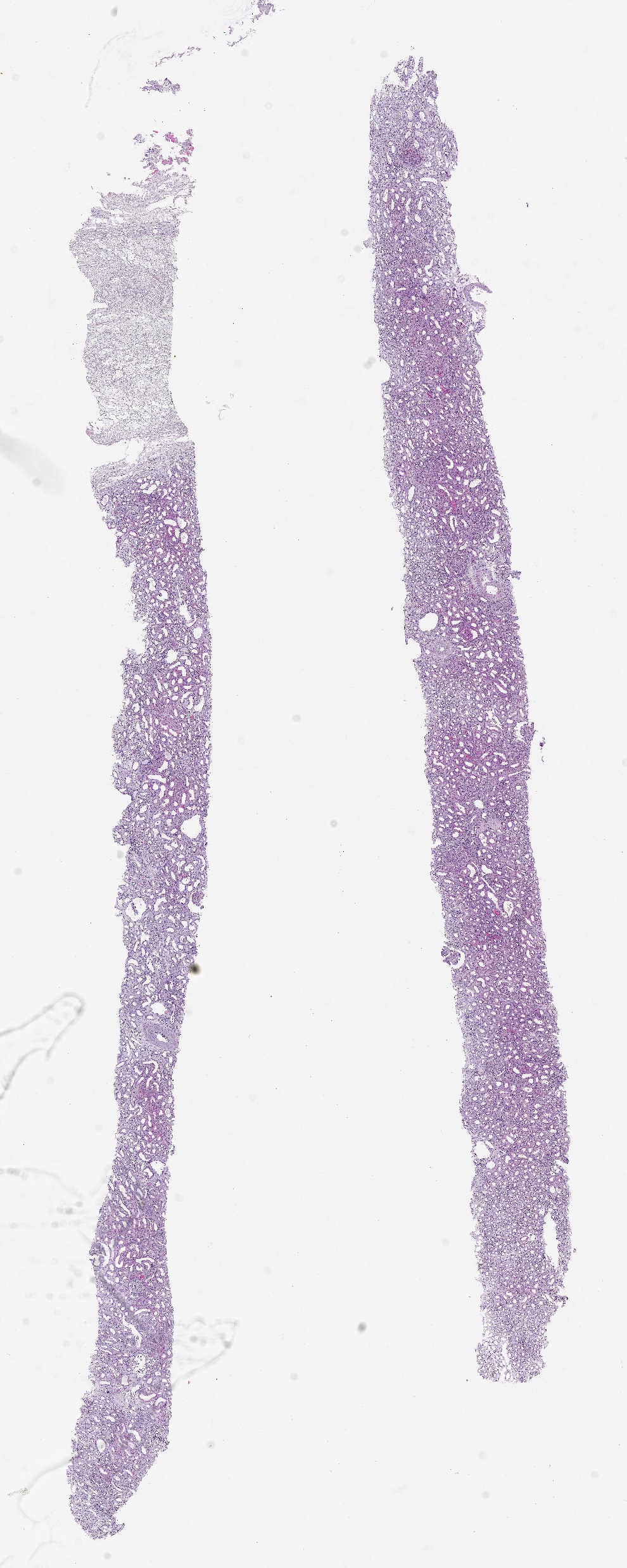 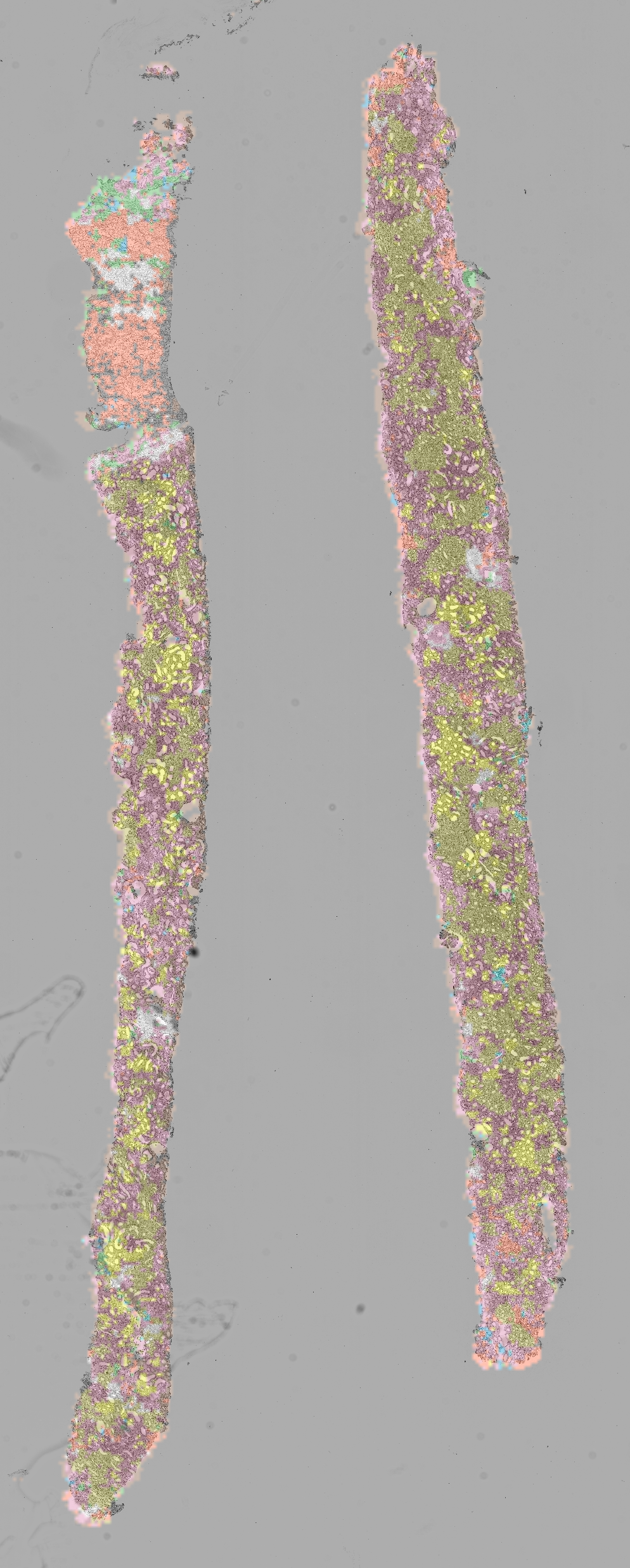 анализ по 4 показателям
Вероятность острого клеточного отторжения 92%
Вероятность обратимых изменений 5%
Вероятность
нормальной ткани 3%
Изображение до обработки
Изображение после обработки
* согласно статистическим данным заказчиков
* данный материал носит информационно-справочный характер, составлен с целью демонстрации сотрудничества компаний/результатов оказания услуг билайн и не является рекламой
* билайн осуществляет обработку обезличенных данных, предоставленных заказчиком
Планы 2023
Продукты и технологии
CDSS in Orthopedics
Computational Pathology
Разработка СППВР-модулей в травматологии и ортопедии
Разработка нейросетевых модулей для расчёта гистологических биомаркеров
МРТ тазобедренного сустава
1
Интегрируемые сервисы для определения патологий в травматологии на основе лучевых методов исследований
Proof of principal решение для оценки риски отторжения трансплантантов почки
Разработка програмного решения для исследования и классификации гистологических препаратов рака почки
Интегрируемые сервисы для определения наличия и степени тяжести различных патологий тазобедренного сустава в МРТ-исследованиях
* Clinical decision support system — система помощи принятия врачебных решений в ортопедии
* Computational Pathology — Вычислительная патология
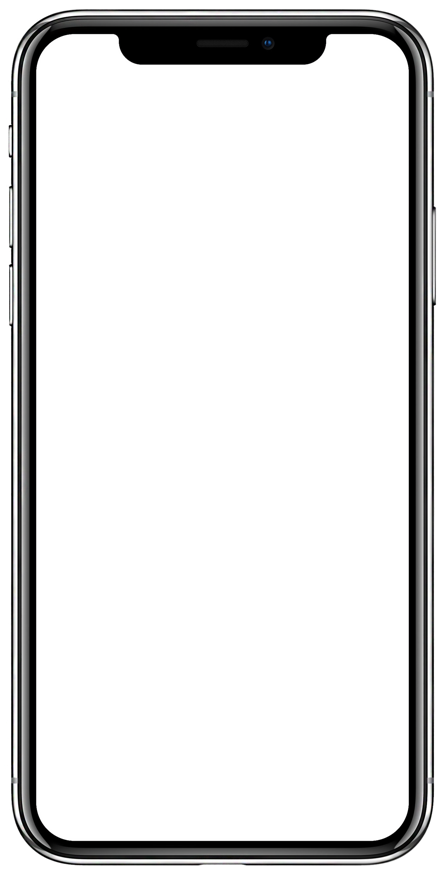 Рекомендации по улучшению
Питания
Дыхания
После полугода уровень А1С снизился у 
95% пациентов
Активности
Сна
Возможности ИИ в медицине
3,3      VS    0,39
Проблемные зоны в метаболизме пациента
Цифровой двойник может помочь обратить симптомы диабет 2 типа вспять
84% пациентов после полугода признаны находящимися в состоянии ремиссии
199 пациентов А1С
Самоописания пациентов
Данные с носимых датчиков
Результаты анализов крови
Материал подготовлен на основе публикаци ADA: Twin Health’s AI tech leads to Type 2 diabetes remissions, study finds
У 95% участников уровень A1C снизился ниже 6,5%.
199 пациентов со средним уровнем A1C 9%.
Они сообщили о среднем снижении на 3,3 пункта по сравнению с улучшением всего на 0,39 пункта в контрольной группе, которая получала стандартное лечение диабета 2 типа.
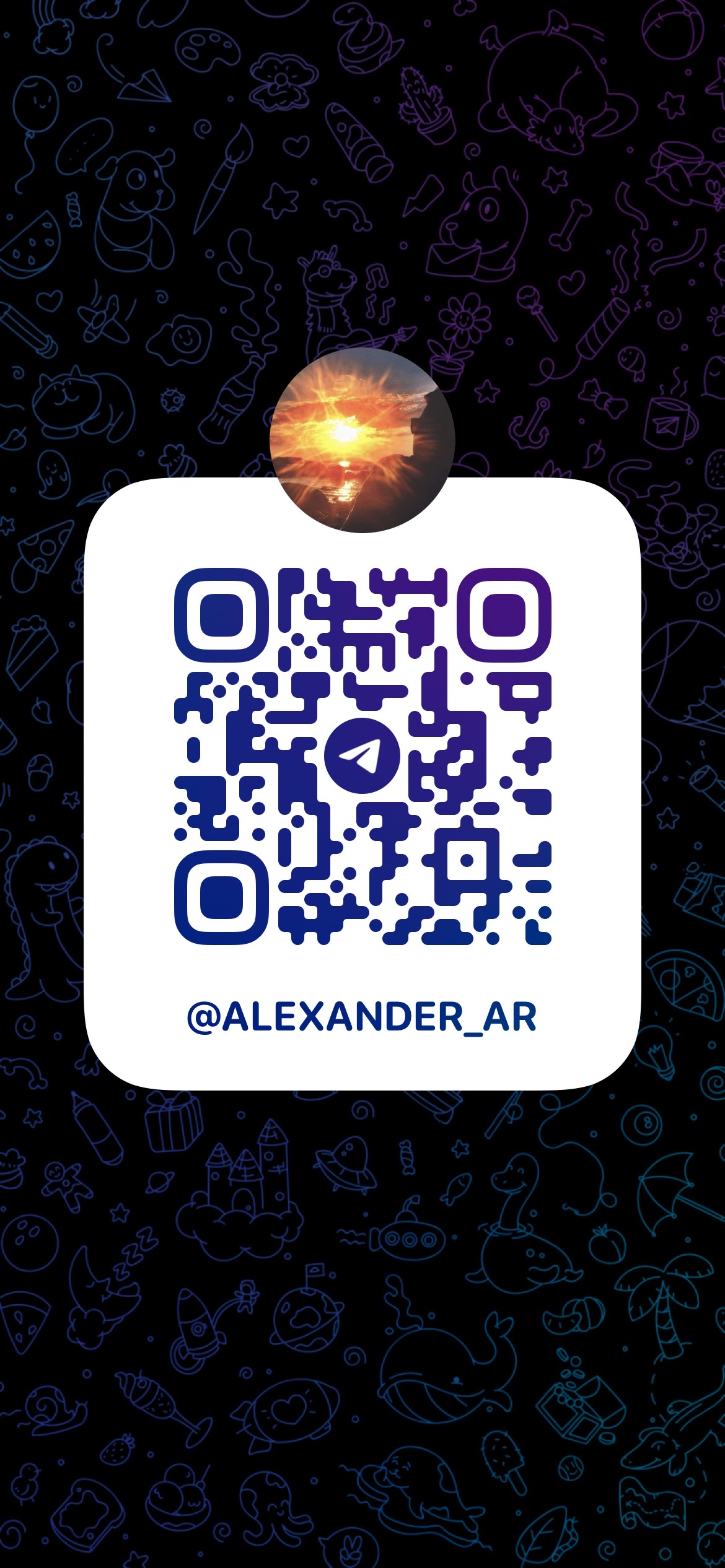 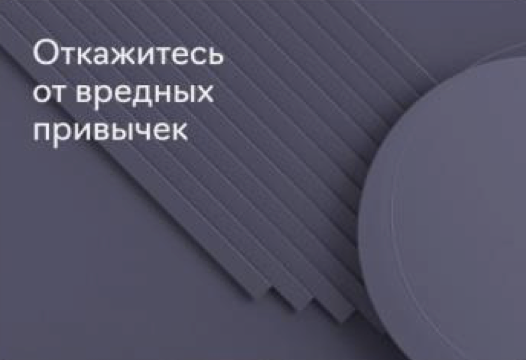 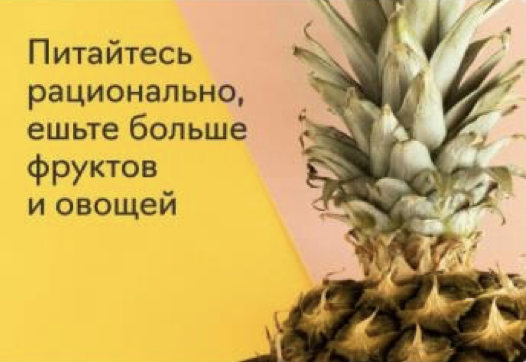 будьтездоровы!
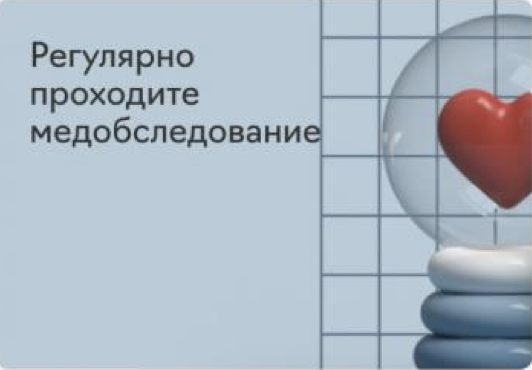 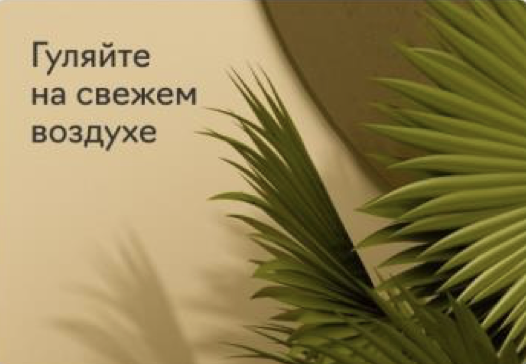 Александр Арутюнян 
Руководитель по продуктам на основе ИИ для медицины
alsarutyunyan@beeline.ru
Данный материал носит информационный характер и не является офертой. С условиями оказания упомянутых в тексте услуг, тарифов билайн, а также с ограничениями и требованиями к ним, Вы можете ознакомиться на сайте www.beeline.ru в разделе «Бизнесу».